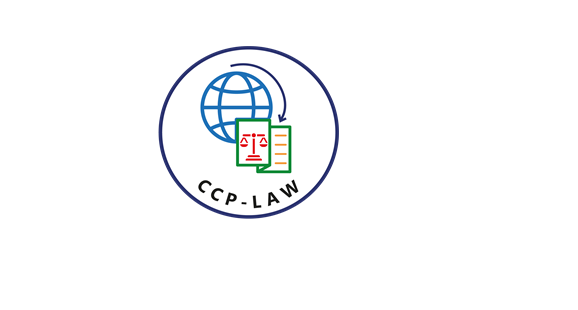 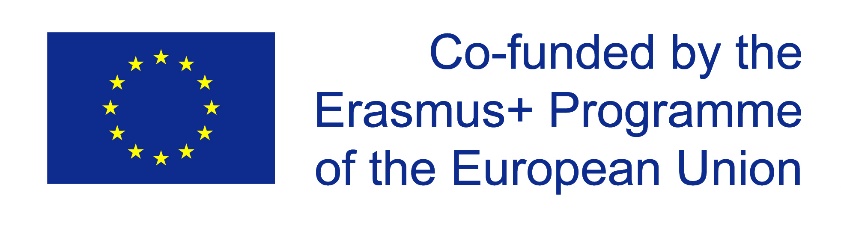 CCP-LAW
Curricula development on Climate Change Policy and Law
Subject title: Climate Change and Human Rights
Instructor Name: Mr. Anugrah Pratap Singh Rajawat
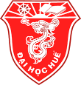 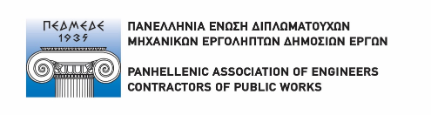 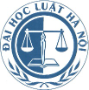 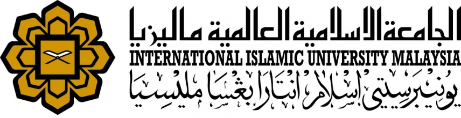 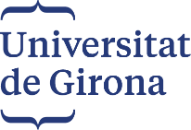 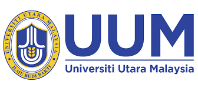 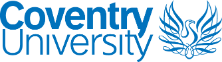 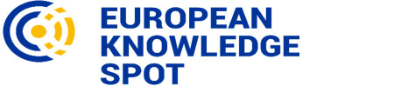 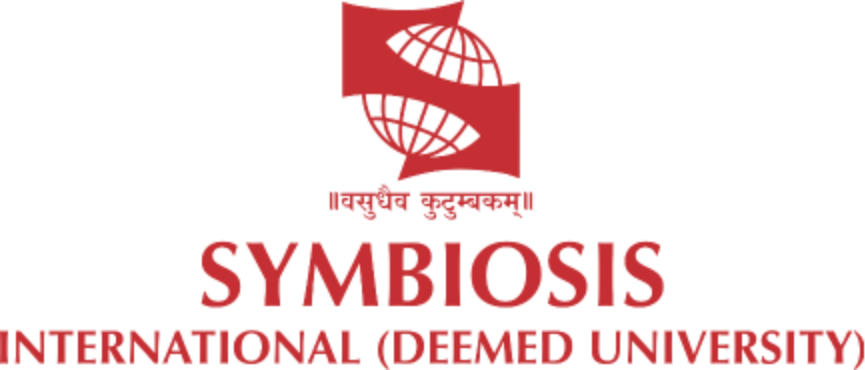 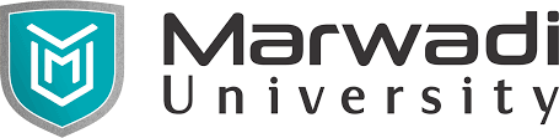 Project No of Reference: 618874-EPP-1-2020-1-VN-EPPKA2-CBHE-JP: 
The European Commission's support for the production of this publication does not constitute an endorsement of the contents, which reflect the views only of the authors, and the Commission cannot be held responsible for any use which may be made of the information contained therein.
OVERVIEW OF THE TOPIC
Introduction
Definition of Climate Justice.
Interconnection between climate change and human rights
Importance of Private Sector in Climate Action
Link between corporate social responsibility (CSR) and global human rights
Carbon Emissions and the Private Sector
Definition of carbon emissions
Major contributors to carbon emissions in the private sector 
Regulatory Frameworks
International agreements (e.g., Paris Agreement)
National regulations and standards
Cont.
OVERVIEW OF THE TOPIC
Corporate Social Responsibility (CSR) and Climate Justice
Definition and Evolution of CSR
CSR Strategies for Addressing Climate Change
Sector-Specific Measures for Climate Justice
Energy Sector
Manufacturing and Industry
Transportation and Logistics
Agriculture and Food Industry
Financial Sector
Conclusion
Cont.
OVERVIEW OF THE TOPIC
Protecting Global Human Rights through Climate Action
Understanding the Human Rights Implications of Climate Change
Corporate Responsibility to Respect Human Rights
Collaboration and Partnerships
Challenges and Barriers to Effective Implementation
Economic and Financial Constraints
Regulatory and Policy Challenges
Technological and Innovation Barriers
INTRODUCTION
A. DEFINITION OF CLIMATE JUSTICE
Climate justice is a concept and movement that acknowledges the ethical dimensions of climate change, emphasizing that the burdens and benefits of climate actions should be distributed equitably. It recognizes that those who are least responsible for causing climate change—often marginalized and vulnerable communities—are disproportionately affected by its impacts. 
Climate justice seeks to ensure that all people have the right to a healthy environment and are protected from climate change's adverse effects, advocating for fair treatment and meaningful involvement of all people in climate-related policies and practices.
B. INTERCONNECTION BETWEEN CLIMATE CHANGE AND HUMAN RIGHTS
Right to Life: Extreme weather events and natural disasters pose direct threats to life.
Right to Health: Climate change exacerbates health issues through increased air pollution, heatwaves, and the spread of diseases.
Right to Food: Agricultural productivity is threatened, leading to food insecurity.
Right to Water: Changes in precipitation patterns and increased evaporation affect water availability.
Right to Housing: Rising sea levels and extreme weather can lead to displacement and loss of homes.
C. IMPORTANCE OF PRIVATE SECTOR IN CLIMATE ACTION
Significant Contributor to Emissions: Many industries, especially those in energy, manufacturing, and transportation, are major sources of greenhouse gas emissions.
Resource Availability: Corporations often have the financial resources, technology, and innovation capacity needed to develop and implement sustainable practices.
Influence and Reach: Businesses can influence supply chains, customers, and governments, promoting widespread adoption of sustainable practices.
Economic Drivers: As economic powerhouses, companies can drive market trends toward sustainability through green investments and consumer choices.
C. IMPORTANCE OF PRIVATE SECTOR IN CLIMATE ACTION
Significant Contributor to Emissions: Many industries, especially those in energy, manufacturing, and transportation, are major sources of greenhouse gas emissions.
Resource Availability: Corporations often have the financial resources, technology, and innovation capacity needed to develop and implement sustainable practices.
Influence and Reach: Businesses can influence supply chains, customers, and governments, promoting widespread adoption of sustainable practices.
Economic Drivers: As economic powerhouses, companies can drive market trends toward sustainability through green investments and consumer choices.
D. LINK BETWEEN CORPORATE SOCIAL RESPONSIBILITY (CSR) AND GLOBAL HUMAN RIGHTS
The link between CSR and global human rights, particularly in the context of climate justice, includes:
Environmental Stewardship: Companies incorporating CSR often engage in practices that reduce environmental impact, such as reducing emissions, conserving resources, and investing in renewable energy.
Protecting Vulnerable Communities: Through CSR, businesses can support communities disproportionately affected by climate change by providing resources, advocating for fair policies, and ensuring equitable treatment.
3. Human Rights Advocacy: CSR initiatives often include promoting human rights within and beyond the workplace, ensuring fair labor practices, and contributing to social development.
4. Sustainable Development Goals (SDGs): CSR aligns with the UN’s SDGs, which integrate human rights and environmental sustainability, aiming for a holistic approach to development.
CARBON EMISSIONS AND THE PRIVATE SECTOR
A. DEFINITION OF CARBON EMISSIONS
Carbon emissions refer to the release of carbon dioxide (CO₂) and other greenhouse gases (GHGs) into the atmosphere. These emissions are primarily produced by human activities, notably the burning of fossil fuels (such as coal, oil, and natural gas) for energy, transportation, and industrial processes. Carbon emissions contribute significantly to the greenhouse effect, where GHGs trap heat in the Earth's atmosphere, leading to global warming and climate change.
CARBON EMISSIONS AND THE PRIVATE SECTOR
The primary GHGs include:
Carbon Dioxide (CO₂): Produced by burning fossil fuels, deforestation, and various industrial processes.
Methane (CH₄): Emitted during the production and transport of coal, oil, and natural gas, as well as from livestock and other agricultural practices.
Nitrous Oxide (N₂O): Released from agricultural and industrial activities, as well as during combustion of fossil fuels and solid waste.
Fluorinated Gases: Synthetic gases used in various industrial applications, which have a high global warming potential.
.
CARBON EMISSIONS AND THE PRIVATE SECTOR
B. MAJOR CONTRIBUTORS TO CARBON EMISSIONS IN THE PRIVATE SECTOR
1. Energy Sector
Fossil Fuel Power Plants: Power plants burning coal, oil, or natural gas to produce electricity are major sources of CO₂ emissions.
Oil and Gas Industry: Emissions result from extraction, refining, and transportation of oil and gas, as well as methane leaks during production.
2. Manufacturing and Industrial Sector
Heavy Industries: Steel, cement, and chemical manufacturing are energy-intensive processes that produce substantial CO₂ emissions.
Production Processes: Emissions from the use of fossil fuels for heat, power, and chemical reactions in various production processes.
.
CARBON EMISSIONS AND THE PRIVATE SECTOR
3. Transportation Sector
Road Transport: Cars, trucks, and buses that run on gasoline or diesel fuel are significant sources of CO₂ emissions.
Aviation and Shipping: Airplanes and ships use large amounts of fossil fuels, contributing to global carbon emissions.
4. Agriculture and Food Industry
Livestock Production: Methane emissions from enteric fermentation in ruminants and manure management.
Agricultural Practices: Use of synthetic fertilizers and soil management practices release N₂O.
.
CARBON EMISSIONS AND THE PRIVATE SECTOR
5. Commercial and Residential Buildings
Energy Use: Heating, cooling, lighting, and powering appliances in buildings typically rely on fossil fuel-based electricity or direct fuel combustion.
Construction Activities: Emissions from the production and transportation of construction materials and on-site construction processes.
6. Waste Management
Landfills: Decomposition of organic waste in landfills produces methane.
Incineration: Burning of waste materials releases CO₂ and other GHGs.
.
CARBON EMISSIONS AND THE PRIVATE SECTOR
5. Commercial and Residential Buildings
Energy Use: Heating, cooling, lighting, and powering appliances in buildings typically rely on fossil fuel-based electricity or direct fuel combustion.
Construction Activities: Emissions from the production and transportation of construction materials and on-site construction processes.
6. Waste Management
Landfills: Decomposition of organic waste in landfills produces methane.
Incineration: Burning of waste materials releases CO₂ and other GHGs.
.
REGULATORY FRAMEWORKS
A. International Agreements
1. Paris Agreement
The Paris Agreement, adopted in December 2015 during the 21st Conference of the Parties (COP21) to the United Nations Framework Convention on Climate Change (UNFCCC), is a landmark international treaty aimed at combating climate change and its negative impacts. It brought all nations together for the first time to undertake ambitious efforts to limit global warming and enhance climate resilience.
.
REGULATORY FRAMEWORKS
Key Objectives and Provisions:
Temperature Goal: Limit global warming to well below 2°C above pre-industrial levels, with efforts to limit the increase to 1.5°C.
Nationally Determined Contributions (NDCs): Each country must outline and communicate their efforts to reduce national emissions and adapt to the impacts of climate change. NDCs are to be updated every five years, with each successive NDC representing a progression beyond the current one.
Transparency and Accountability: Establishment of a robust transparency framework to monitor, report, and verify emissions and climate actions. Countries are required to regularly report on their emissions and implementation efforts.
.
REGULATORY FRAMEWORKS
Global Stocktake: Every five years, a global stocktake will assess collective progress towards achieving the long-term goals of the agreement, informing countries in updating and enhancing their actions and support.
Climate Finance: Developed countries are committed to providing financial support to developing countries to help them mitigate and adapt to climate change. The goal is to mobilize $100 billion per year by 2020, extending through 2025.
Adaptation and Resilience: Emphasis on enhancing adaptive capacity, strengthening resilience, and reducing vulnerability to climate change impacts.
.
REGULATORY FRAMEWORKS
B. Other International Agreements
Kyoto Protocol
Predecessor to the Paris Agreement, it committed industrialized countries to binding emission reduction targets. The Kyoto Protocol was adopted on December 11, 1997, in Kyoto, Japan, at the third Conference of the Parties (COP3) to the United Nations Framework Convention on Climate Change (UNFCCC). It marked the first international treaty to impose legally binding obligations on industrialized countries to reduce their greenhouse gas (GHG) emissions. The protocol entered into force on February 16, 2005, after the requisite number of countries ratified it.
.
REGULATORY FRAMEWORKS
OBJECTIVES AND COMMITMENTS
The Kyoto Protocol aimed to stabilize greenhouse gas (GHG) concentrations to prevent dangerous climate impacts by setting binding emission reduction targets for 37 industrialized countries and the European Community (Annex I parties). In the first commitment period (2008-2012), these parties agreed to reduce emissions by an average of 5.2% below 1990 levels, and in the second period (2013-2020), the Doha Amendment sought further reductions of at least 18% below 1990 levels, though it had limited ratification.
.
REGULATORY FRAMEWORKS
The protocol covered six GHGs (CO₂, CH₄, N₂O, HFCs, PFCs, SF₆) and introduced mechanisms like International Emissions Trading (IET), the Clean Development Mechanism (CDM), and Joint Implementation (JI) to facilitate emission reductions. Compliance was monitored through rigorous national reporting and a compliance committee, with provisions like banking credits and supplementarily to provide flexibility in meeting targets.
.
REGULATORY FRAMEWORKS
2. Montreal Protocol
The Montreal Protocol on Substances that Deplete the Ozone Layer is a landmark international treaty adopted on September 16, 1987. It was designed to protect the ozone layer by phasing out the production and consumption of ozone-depleting substances (ODS). The protocol came into force on January 1, 1989, and has been universally ratified by 197 countries, making it one of the most successful environmental agreements in history.
.
REGULATORY FRAMEWORKS
OBJECTIVES AND COMMITMENTS
The Montreal Protocol aims to protect the ozone layer by reducing and eventually eliminating ozone-depleting substances (ODS), such as CFCs, halons, and HCFCs, thereby preventing harmful UV radiation from reaching the Earth's surface. It employs mechanisms like control measures with specific phase-out timelines for developed ("Article 2") and developing ("Article 5") countries, and allows for updates through amendments, including the significant Kigali Amendment (2016), which targets the phase-down of HFCs, potent greenhouse gases.
.
REGULATORY FRAMEWORKS
Compliance is supported by the Multilateral Fund and monitored by an Implementation Committee. The protocol's climate benefits are substantial, as it has significantly reduced greenhouse gas emissions, with the Kigali Amendment alone expected to avoid up to 0.5°C of global warming by the century's end.
.
REGULATORY FRAMEWORKS
B. National Regulations and Standards
Countries implement various national regulations and standards to meet their international commitments and address climate change domestically. These regulations often encompass emission reduction targets, renewable energy policies, energy efficiency standards, and more.
1. Emission Reduction Targets
National Climate Action Plans: Countries develop detailed plans outlining specific actions to reduce greenhouse gas emissions, often aligned with their NDCs under the Paris Agreement.
.
REGULATORY FRAMEWORKS
Carbon Pricing Mechanisms: Implementation of carbon taxes or cap-and-trade systems to incentivize emission reductions by assigning a cost to carbon emissions.
2. Renewable Energy Policies
Renewable Portfolio Standards (RPS): Mandates that a certain percentage of electricity must come from renewable energy sources.
Feed-in Tariffs (FiTs): Provide long-term contracts and guaranteed pricing for renewable energy producers to encourage investment in renewable energy projects.
Incentives and Subsidies: Financial incentives, such as tax credits and grants, to promote the development and adoption of renewable energy technologies.
.
REGULATORY FRAMEWORKS
3. Energy Efficiency Standards
Building Codes: Regulations that require new buildings to meet energy efficiency standards, reducing energy consumption and emissions from the building sector.
Appliance and Equipment Standards: Mandatory efficiency standards for household appliances, industrial equipment, and vehicles to reduce energy use and emissions.
Energy Management Systems: Encouragement or requirements for industries and businesses to implement energy management systems (e.g., ISO 50001) to systematically improve energy performance.
.
REGULATORY FRAMEWORKS
4. Transportation Policies
Fuel Economy Standards: Regulations that set minimum fuel efficiency standards for vehicles, reducing fuel consumption and emissions.
Electric Vehicle (EV) Incentives: Policies to promote the adoption of electric vehicles through subsidies, tax breaks, and the development of charging infrastructure.
Public Transit Investments: Funding and development of public transportation systems to reduce reliance on private vehicles and lower emissions.
.
REGULATORY FRAMEWORKS
5. Waste Management Regulations
Landfill Emission Controls: Regulations to capture and reduce methane emissions from landfills.
Recycling and Waste Reduction Programs: Policies to encourage recycling, composting, and waste reduction to minimize emissions from waste management.
6. Industrial Emission Standards
Emission Limits: Setting limits on the amount of GHGs that can be emitted from industrial processes.
Best Available Technologies (BAT): Requirement for industries to use the best available technologies and practices to reduce emissions.
.
CORPORATE SOCIAL RESPONSIBILITY (CSR) AND CLIMATE JUSTICE
A. Definition and Evolution of CSR
Definition of CSR: 
Corporate Social Responsibility (CSR) refers to the concept whereby companies integrate social and environmental concerns in their business operations and interactions with stakeholders. CSR goes beyond the traditional focus on profit to consider the impact of corporate actions on society and the environment. It encompasses a range of practices that companies adopt to conduct their business in an ethical and sustainable manner, addressing issues such as human rights, labor practices, environmental protection, and community development.
.
CORPORATE SOCIAL RESPONSIBILITY (CSR) AND CLIMATE JUSTICE
Evolution of CSR:
Early Beginnings:
Philanthropy: In its earliest form, CSR was largely about philanthropy, with companies donating to charitable causes and supporting community initiatives. This was often seen as a way to give back to society and build goodwill.
1950s-1960s: The concept of CSR began to formalize during this period, with scholars like Howard Bowen emphasizing the social responsibilities of businessmen in his work "Social Responsibilities of the Businessman" (1953).
.
CORPORATE SOCIAL RESPONSIBILITY (CSR) AND CLIMATE JUSTICE
2. 1970s-1980s:
Stakeholder Theory: The focus shifted towards considering the interests of various stakeholders, including employees, customers, suppliers, and the community, not just shareholders. Companies began to recognize that their actions had broader societal impacts.
Triple Bottom Line: John Elkington introduced the concept of the Triple Bottom Line (TBL) in the 1990s, advocating for businesses to measure their success based on three pillars: economic, social, and environmental performance.
.
CORPORATE SOCIAL RESPONSIBILITY (CSR) AND CLIMATE JUSTICE
3. 1990s-2000s:
Strategic CSR: Companies started to integrate CSR into their core business strategies, viewing it as a way to achieve long-term success and competitive advantage. Strategic CSR involves aligning business goals with social and environmental objectives.
Sustainability Reporting: The Global Reporting Initiative (GRI) was launched, providing a framework for companies to report on their sustainability performance. This period saw increased transparency and accountability in corporate practices.
.
CORPORATE SOCIAL RESPONSIBILITY (CSR) AND CLIMATE JUSTICE
4. 2010s-Present:
Sustainable Development Goals (SDGs): The United Nations' SDGs, adopted in 2015, provided a global framework for sustainable development, urging businesses to contribute to goals such as climate action, gender equality, and decent work.
ESG Criteria: Environmental, Social, and Governance (ESG) criteria became a critical aspect of investment decisions, with investors increasingly looking at companies' CSR practices to assess long-term risks and opportunities.
Climate Action: CSR has increasingly focused on climate change, with companies taking active steps to reduce their carbon footprint, promote renewable energy, and support climate justice initiatives.
.
CORPORATE SOCIAL RESPONSIBILITY (CSR) AND CLIMATE JUSTICE
B. CSR Strategies for Addressing Climate Change
1. Reducing Carbon Footprint:
Energy Efficiency: Implementing energy-efficient technologies and practices in operations to reduce energy consumption and GHG emissions. This includes upgrading equipment, improving insulation, and optimizing processes.
Renewable Energy: Investing in renewable energy sources such as solar, wind, and hydroelectric power to reduce reliance on fossil fuels. Many companies are setting targets for using 100% renewable energy in their operations.
.
CORPORATE SOCIAL RESPONSIBILITY (CSR) AND CLIMATE JUSTICE
2. Sustainable Supply Chain Management:
Supplier Engagement: Working with suppliers to adopt sustainable practices and reduce their environmental impact. This includes setting sustainability criteria for supplier selection and conducting regular audits.
Green Logistics: Optimizing transportation and logistics to minimize emissions, such as by using fuel-efficient vehicles, optimizing routes, and reducing packaging waste.
3. Product and Service Innovation:
Eco-friendly Products: Developing products that have a lower environmental impact throughout their lifecycle, from production to disposal. This includes using sustainable materials, reducing resource consumption, and designing for recyclability.
.
CORPORATE SOCIAL RESPONSIBILITY (CSR) AND CLIMATE JUSTICE
Circular Economy: Adopting circular economy principles to minimize waste and maximize resource efficiency. This involves practices like recycling, remanufacturing, and product take-back programs.
4. Climate Advocacy and Policy Support:
Policy Engagement: Supporting and advocating for public policies that promote climate action and sustainability. Companies can engage in policy dialogues, join coalitions, and publicly endorse climate legislation.
Corporate Commitments: Setting ambitious climate goals, such as achieving net-zero emissions by a specific date, and publicly reporting on progress. Many companies are joining initiatives like the Science Based Targets initiative (SBTi) to align their targets with the latest climate science.
.
CORPORATE SOCIAL RESPONSIBILITY (CSR) AND CLIMATE JUSTICE
5. Community and Stakeholder Engagement:
Community Projects: Investing in community projects that address climate change and build resilience, such as reforestation, renewable energy installations, and climate education programs.
Employee Involvement: Encouraging employees to participate in sustainability initiatives and fostering a culture of environmental responsibility. This can include green teams, volunteer programs, and sustainability training.
.
CORPORATE SOCIAL RESPONSIBILITY (CSR) AND CLIMATE JUSTICE
6. Transparency and Reporting:
Sustainability Reporting: Regularly reporting on CSR and sustainability performance using recognized frameworks like the GRI Standards or the Task Force on Climate-related Financial Disclosures (TCFD). Transparency helps build trust and accountability.
Third-Party Verification: Seeking independent verification of sustainability reports and practices to ensure credibility and accuracy. This can involve audits, certifications, and assessments by external organizations.
.
SECTOR-SPECIFIC MEASURES FOR CLIMATE JUSTICE
.
SECTOR-SPECIFIC MEASURES FOR CLIMATE JUSTICE
In the Energy Sector, companies are increasingly investing in renewable energy sources like solar, wind, and hydroelectric power to reduce greenhouse gas emissions and dependence on fossil fuels. This transition is supported by innovations in energy storage and smart grid technologies, which enhance efficiency and reliability. Energy firms are also focusing on carbon capture and storage (CCS) technologies to mitigate emissions from existing fossil fuel operations.
The Manufacturing and Industry sectors are adopting cleaner production techniques and improving energy efficiency to lower their carbon footprints. This includes using advanced manufacturing processes, adopting circular economy principles to minimize waste, and switching to sustainable materials.
.
SECTOR-SPECIFIC MEASURES FOR CLIMATE JUSTICE
Industries are also investing in renewable energy for their operations and implementing comprehensive sustainability programs to reduce emissions across the supply chain.
In Transportation and Logistics, companies are working to reduce emissions through the adoption of electric and hybrid vehicles, optimizing logistics and supply chains to minimize fuel use, and exploring alternative fuels such as hydrogen and biofuels. Investments in public transportation infrastructure and innovations in autonomous and connected vehicles also contribute to reducing the sector's environmental impact.
The Agriculture and Food Industry is implementing sustainable farming practices, such as precision agriculture, organic farming, and agroforestry, to reduce emissions and enhance carbon sequestration.
.
SECTOR-SPECIFIC MEASURES FOR CLIMATE JUSTICE
Companies are also focusing on reducing food waste throughout the supply chain and developing plant-based and lab-grown alternatives to animal products, which have a lower environmental footprint.
Finally, the Financial Sector plays a crucial role in promoting climate justice by directing capital towards sustainable investments. Banks, asset managers, and insurance companies are integrating Environmental, Social, and Governance (ESG) criteria into their investment decisions, financing renewable energy projects, and supporting green bonds. The sector is also pushing for greater transparency and disclosure on climate risks, encouraging companies to adopt more sustainable practices through their financial influence.
.
CONCLUSION
In conclusion, the private sector plays a crucial role in addressing climate change, with obligations that extend beyond compliance to proactive engagement in sustainability practices. Corporate Social Responsibility (CSR) is essential in promoting climate justice, as it integrates environmental and social considerations into business strategies, reducing carbon footprints, and fostering sustainable development. 
Businesses must take proactive steps, such as investing in renewable energy, adopting sustainable supply chain practices, and engaging in community projects, to mitigate climate impacts. 
Collective efforts are imperative to protect global human rights and achieve climate justice, urging companies to collaborate, innovate, and lead in the transition to a low-carbon economy.